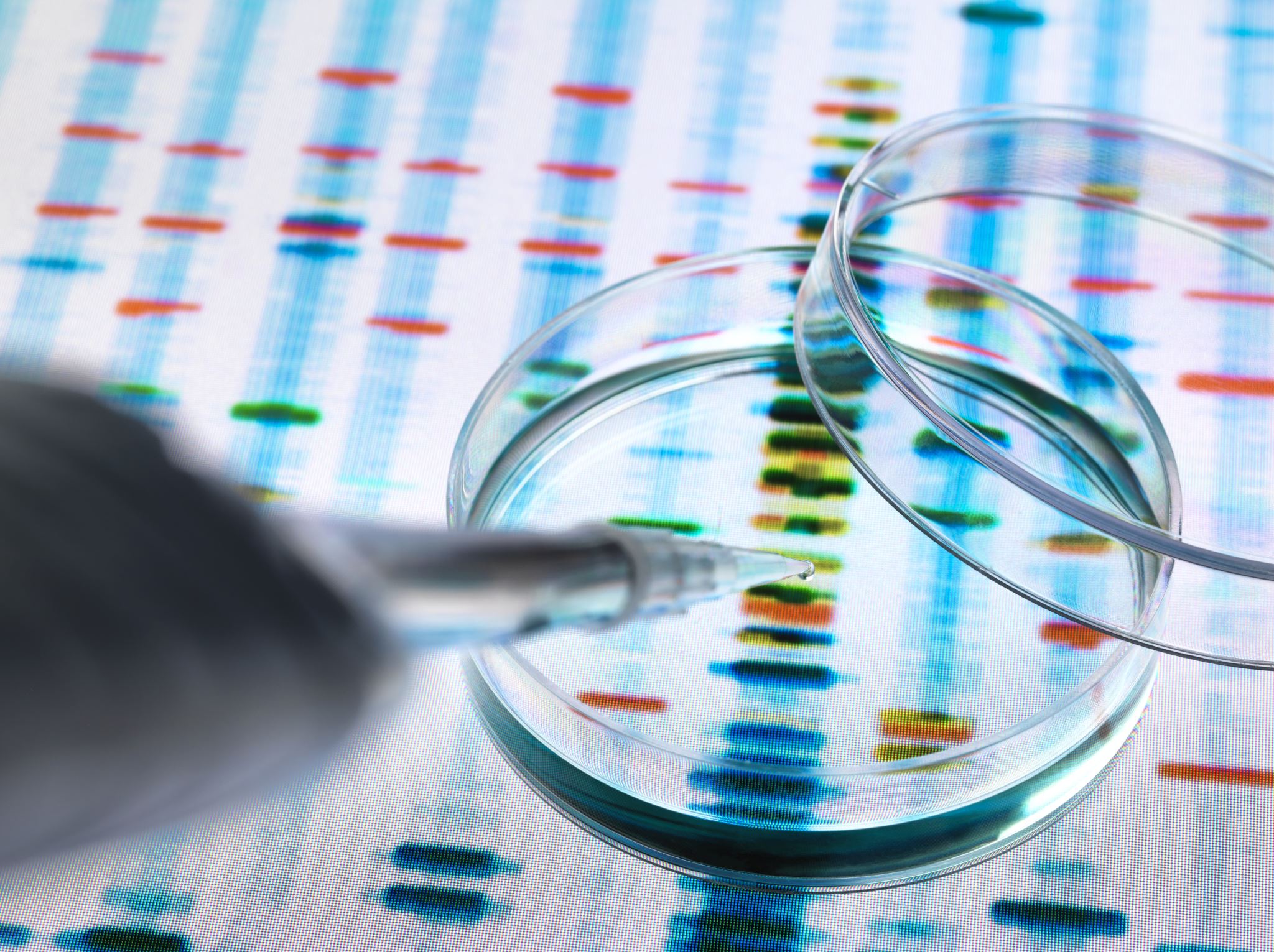 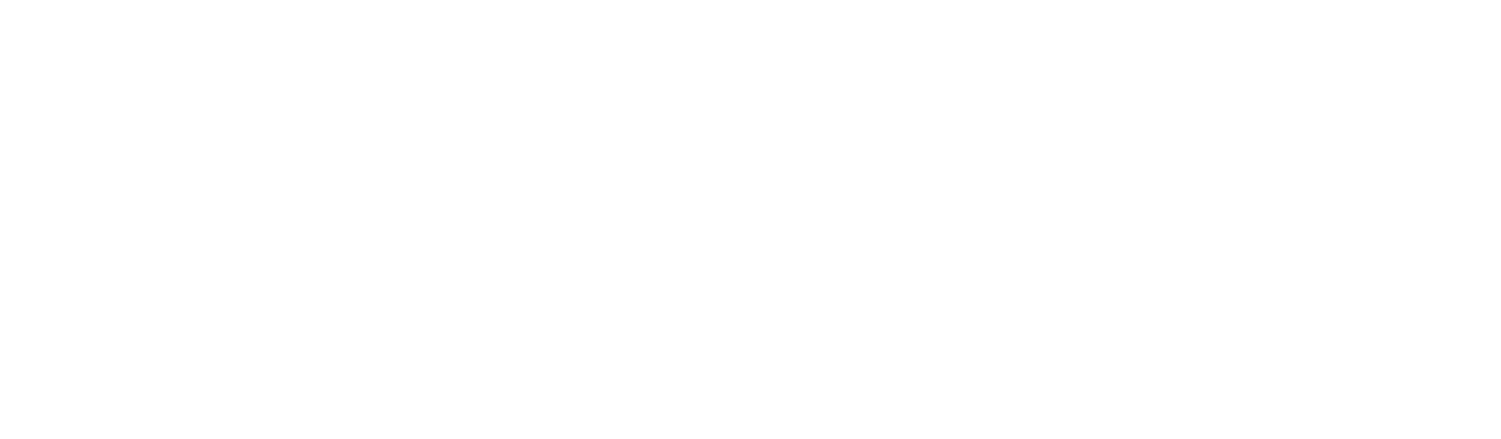 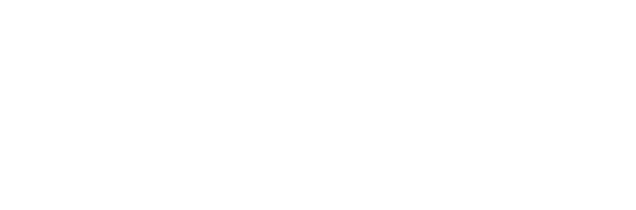 University Senate Research Update
February 5, 2024
Agenda
Introductions and Overview
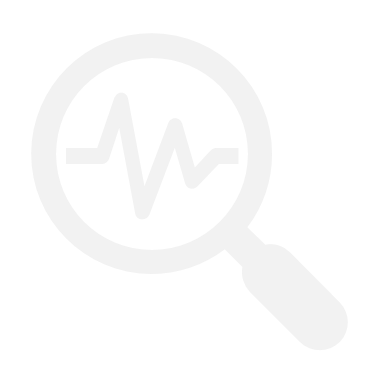 Dr. Pamir Alpay
Vice President for Research, Innovation and Entrepreneurship
SPS Updates and Response to the Senate Request
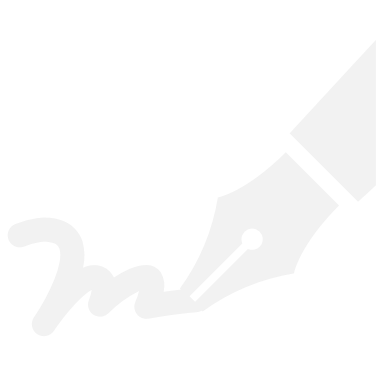 Michael Glasgow, JrAssociate Vice President for Research Sponsored Program Services
Research Integrity & Compliance Update
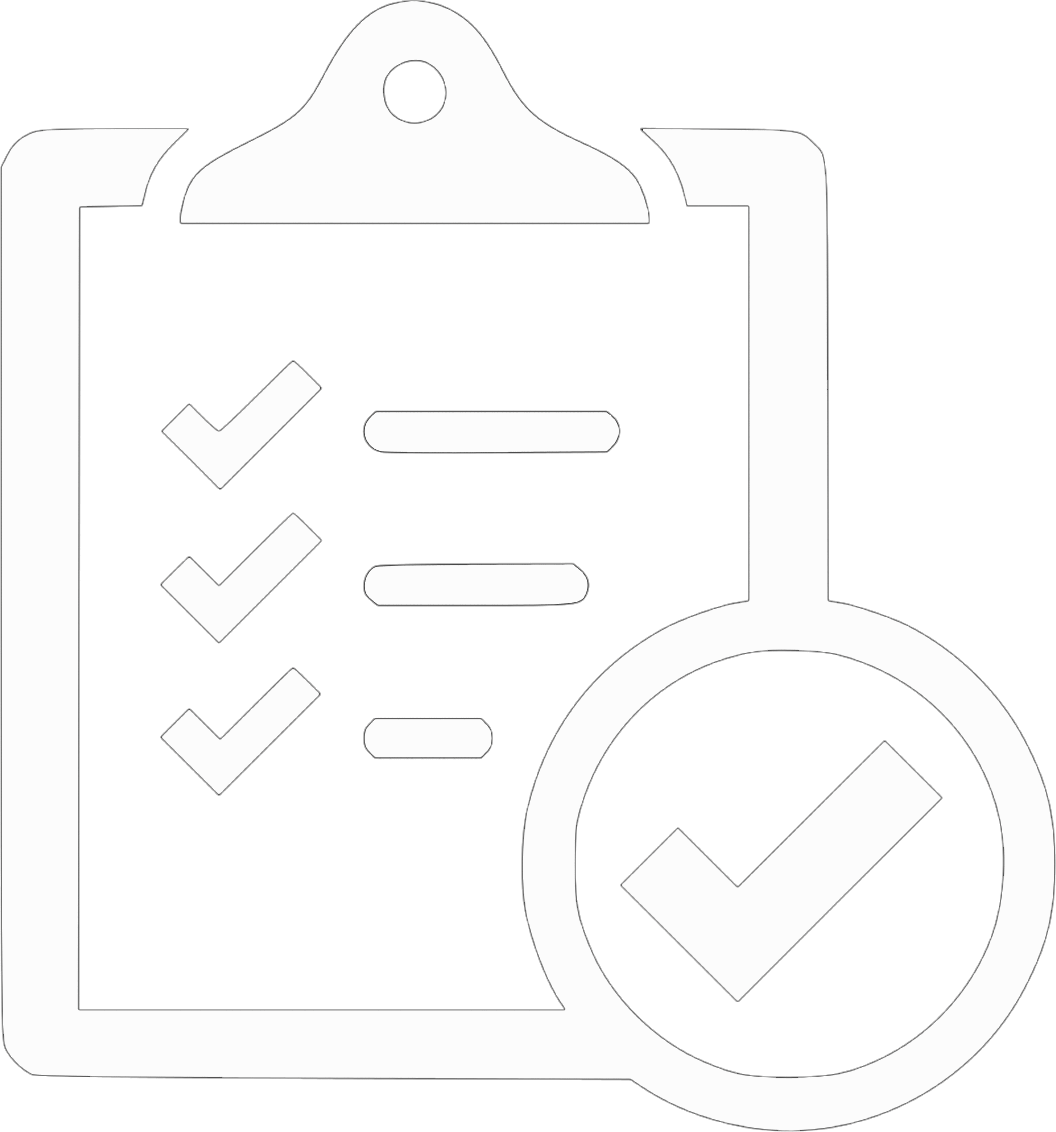 Michael Centola Associate Vice President for Research Integrity
OVPR Finances
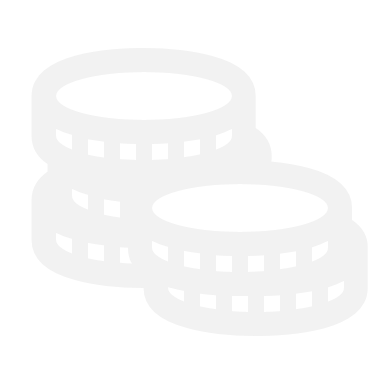 Julie SchwagerExecutive Director for OperationsAssociate Vice President for Research Finance
Research Awards and Expenditures
Introduction and Updates
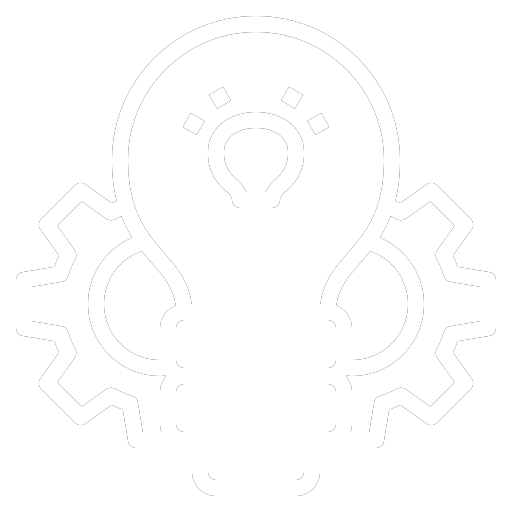 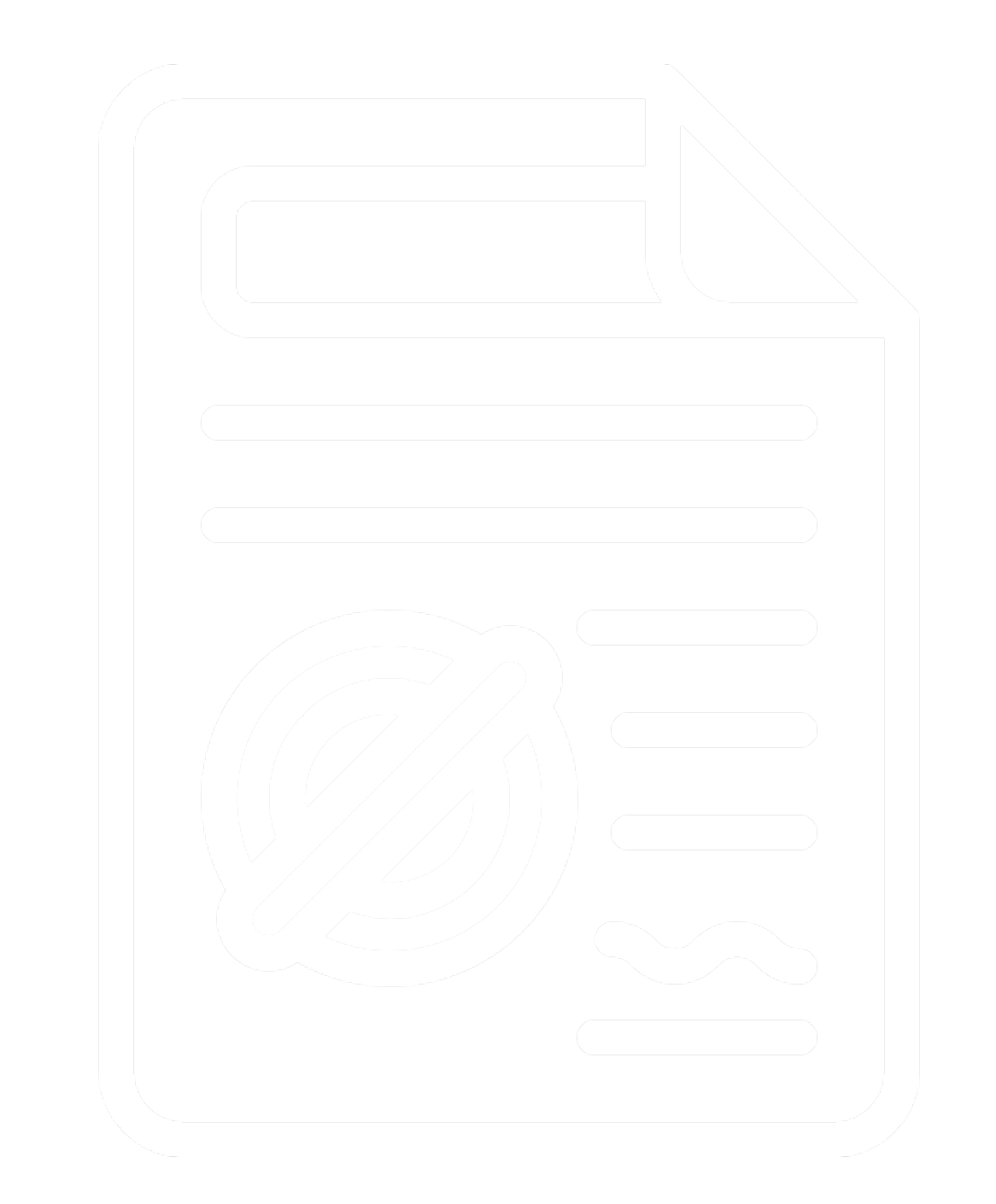 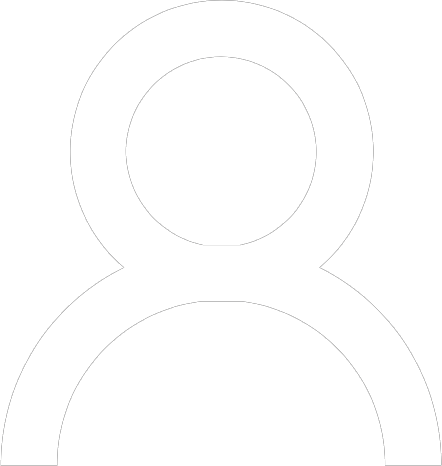 OVPR by the Numbers
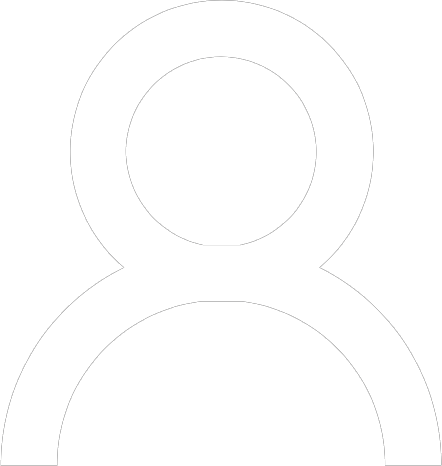 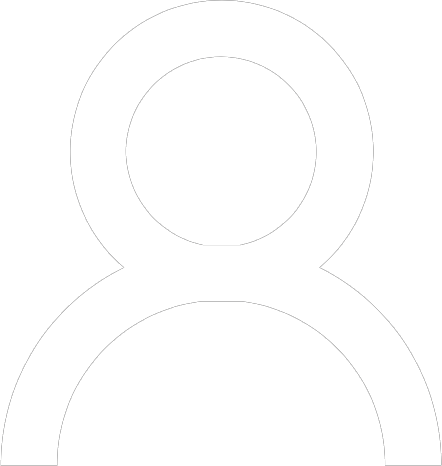 invention disclosures
Patents
staff
350+
946
99
In FY 2023
in portfolio
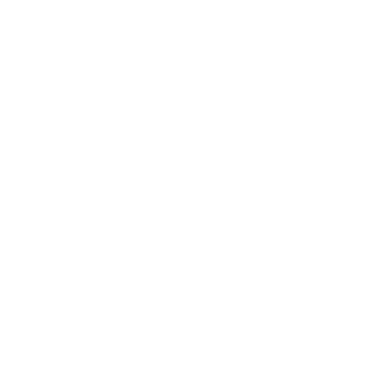 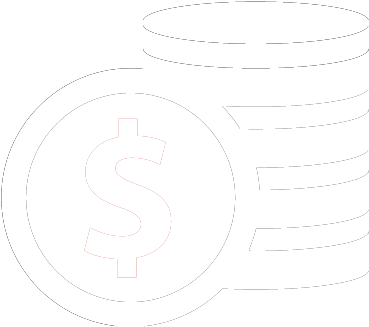 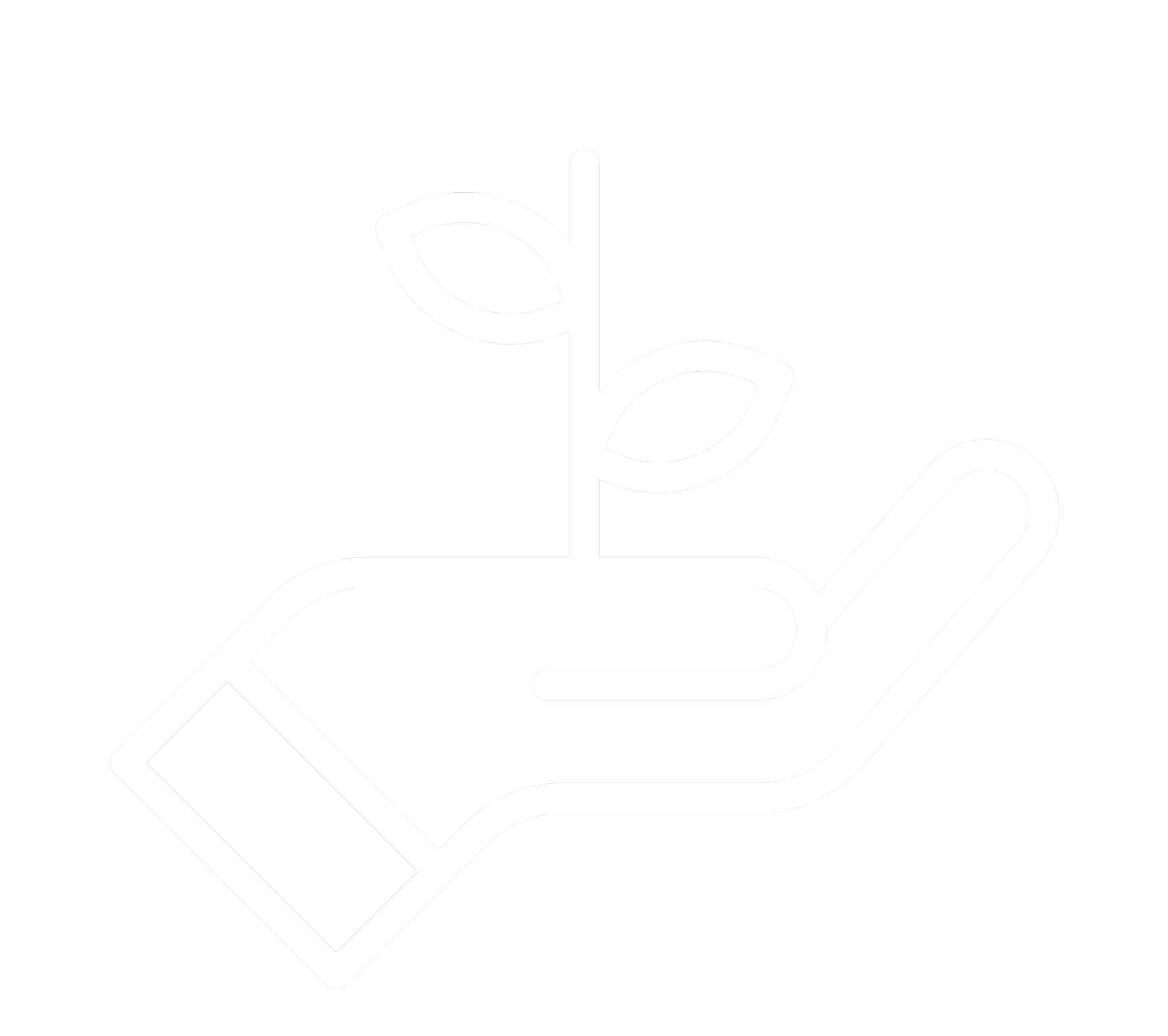 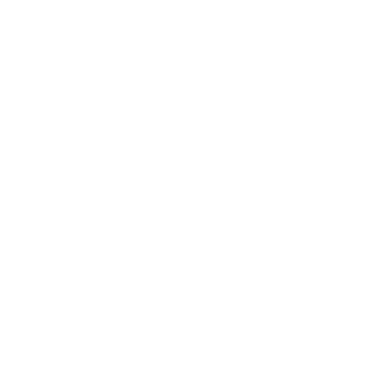 Research Expenditures
proposals processed
TIP Companies
active awards
56
2,078
$322M
1800+
in FY2023
in FY2023
Proposal Data
1,647
Proposals submitted FY 23, Storrs
SPS Update and Response to Pre-Award Recommendations
of these
SPS reviewed and submitted to sponsor in 3 days or less.
86%
SPS Steps Taken to Strengthen Communication and Support
SPS Pre-Award help line is live to provide urgent assistance to investigators when their team member is not immediately available.

Email help line
spshelp@uconn.edu

Phone help line
(860)486-1023
Feedback and discussion with units has been strengthened:
Ad hoc discussions with groups of administrators at UConn and UConn Health; Transitioning to standing research administration process improvement team
NEW Investigator group to provide feedback and identify areas for improvement in research administration
Longevity and relevance of Sponsored Programs Administrator (SPA) meetings
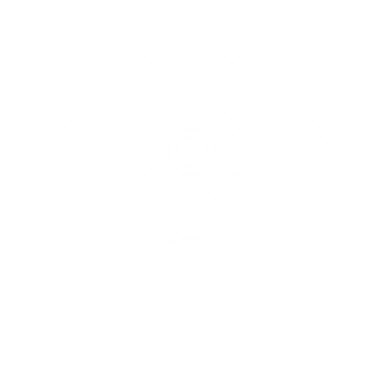 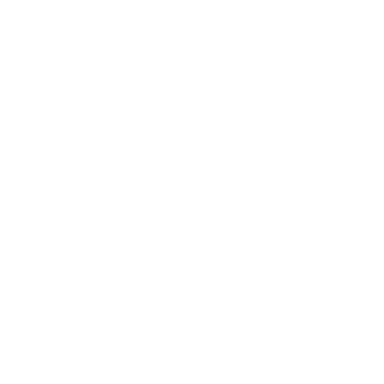 The following groups serve an advisory function and offer a platform for discussion:
President’s Research Advisory Council 
Research Deans Council
SPS Steps Taken to Expedite Processing of Small Proposals
Proposals less than $100,000
230
submitted in FY23
Limited signature authority has been delegated to SPS pre-award specialists.
of these
112
had firm deadlines.
Pre-award specialists can now submit approximately 50% of their portfolios.
Previously, there were only two signatories in SPS, the director and the assistant director of pre-award.
of these
were administratively reviewed within 3 days or less.
93%
02
03
01
SPS Steps Taken to Streamline Submission Process
Implemented tools and guidance for budgeting cost share, which have been presented at the SPA and posted on the SPS website. Guidance includes examples for meeting mandatory cost share requirements using cash and in-kind costs.
Piloting a new proposal budget template that will help staff prepare budgets and reduce budgetary review.
Department Head signatures no longer required to cost share the mandatory 1% effort.
What’s Happening in Other Areas to Improve Service?
Contracts
Award Set-Up Team created
Under Development
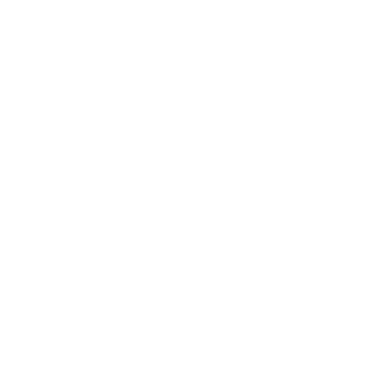 Web-based access to research account financial information nearing completion.
SPS beginning implementing JIRA (a ticketing system used by a variety of departments on campus) in Post Award. Will provide PIs and unit administrators with greater visibility into transactions such as NCE requests, cost transfers, and re-budgeting requests.
Contracts unit split into 2 teams, federal and non-federal, to focus expertise and reduce turn around times
SPS has created an award set-up team focused solely on award acceptance and account creation.  Allows post award to focus on award administration and billing.
Research Integrity and Compliance Update
IBC Submission Data
215 UConn Labs with IBC Registrations 
215 Registrations & Amendments Reviewed in 2023 
341 HuskySMS Submissions Requiring Review
Internal IRB
~1500 active studies
~1600 submissions/ year
~ 16 studies are FDA-regulated
BRANY IRB
Began utilizing for certain studies in June 2023

~ 50 studies currently under BRANY IRB oversight
IACUC
~472 submissions 
~200 active protocols
COI
1,653 Financial Disclosures
185 Significant Financial Disclosures 
66 Active Management Plans
Research Integrity and Compliance Update
Average Number of Weeks for IRB Turn Around
Number of Financial Disclosures Submitted
Research Support and Expenses at a Glance
Expenses
85% of OVPR Operating Funds come from IDCs
15% from central funding
Support
Research Administration (personnel for Research Finance, Sponsored Programs, Research Integrity & Compliance, Research Development, Technology Commercialization Services)
Institutional Research Support (Centers & Institutes, Shared facilities, Internal seed funding, Cost-sharing, etc.)
IDC distribution (10/10/10)
Institutional Research Support (net of revenues)
FY25 Budget
Centers and Institutes
12,509,814
21%
IDC 10/10/10 Distributions
13,284,595
23%
Other Commitments
4,600,000
8%
Internal Awards
3,500,000
6%
Startup Support
4,000,000
7%
Animal Care Services
1,782,284
3%
2
COR
E
1,265,310
2%
Faculty Shared Services
1,355,774
2%
Administration
15,967,743
27%
Total Expenses
58,265,520
100%
FY 25 Preliminary Budget
Research Budget Categories
Projected IDC Recoveries                                                52,250,000
* Other commitments include bridge funding, Career Awardee support, small grant F&A assistance program, equipment (new, replacement, and repair), faculty summer salary support (1 week),…
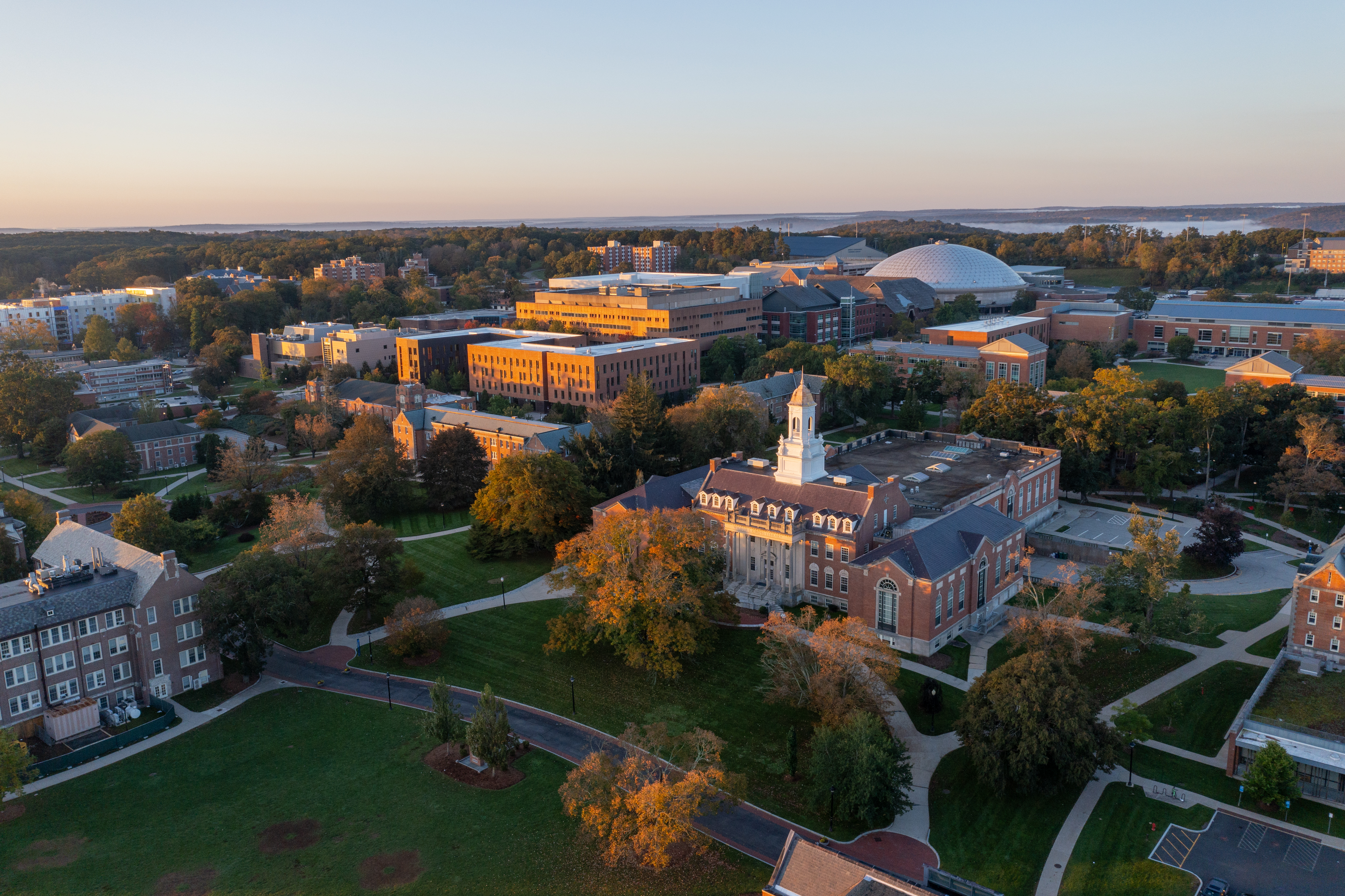 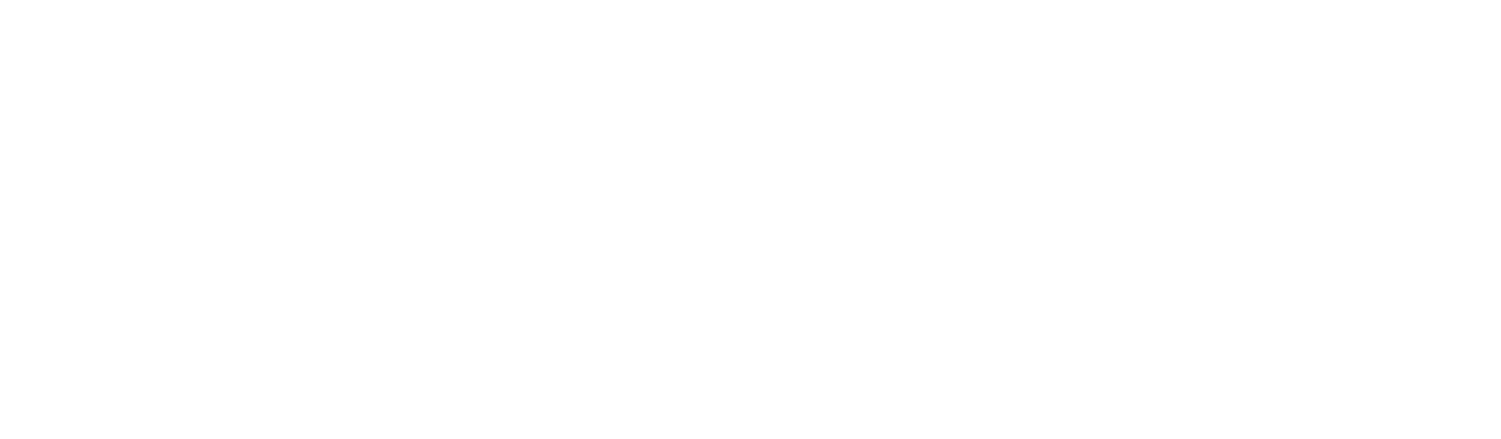 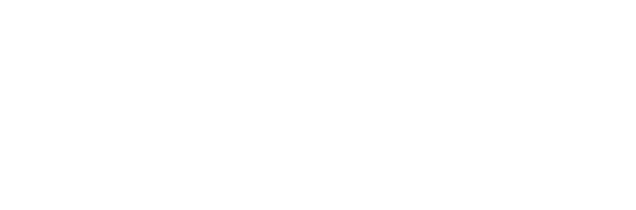 Thank you